Quality of Life (QoL) in children and young people with Congenital Adrenal Hyperplasia (CAH) – Nationwide Multicentre Assessment
Neil Lawrence, Irina Bacila, Sundus Mahdi, Sabah Alvi, Timothy Cheetham, Elizabeth Crowne, Urmi Das, Jeremy Dawson, 
Mehul Dattani, Justin H Davies, Evelien Gevers, Ruth Krone, Andreas Kyriakou, Leena Patel, Tabitha Randell, Fiona Ryan, Brian Keevil, S. Faisal Ahmed, Nils Krone
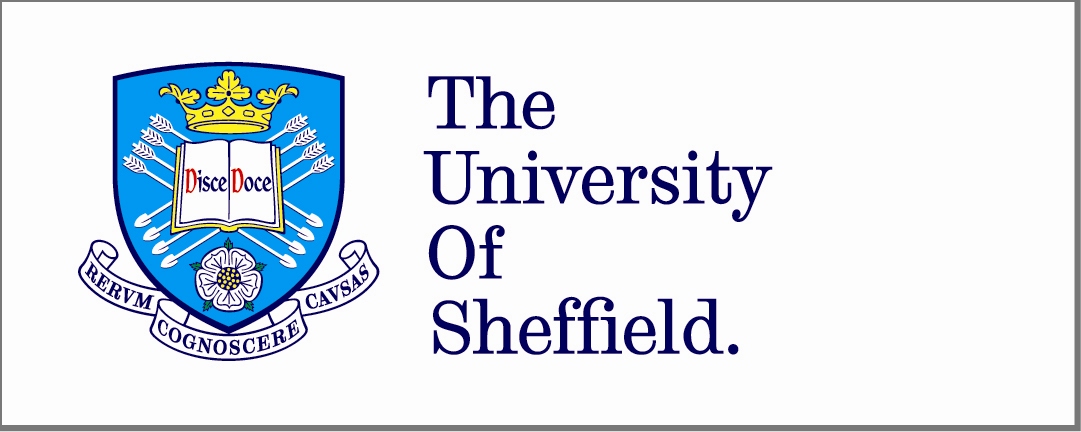 Questionnaires:
Proportions 
completed
by patients
within the
cohort
Method
Data from 14 tertiary UK centres was collected to explore current health status of 8-18 year olds with CAH 
QoL was assessed by using the strengths and difficulties questionnaire (SDQ), Paediatric Quality of life (PedsQL) and Self-image profile (SIP)
Height, weight and blood pressure were converted to age and sex adjusted z-scores, and compared alongside biochemical markers of disease control 
Cohort
107 CAH patients included in the study
Median age 12.4 years (IQR 10.0-15.1)
55% were female
104 completed at least 1 questionnaire 
Adequate data for Principal Component Analysis was available for 73/107 patients
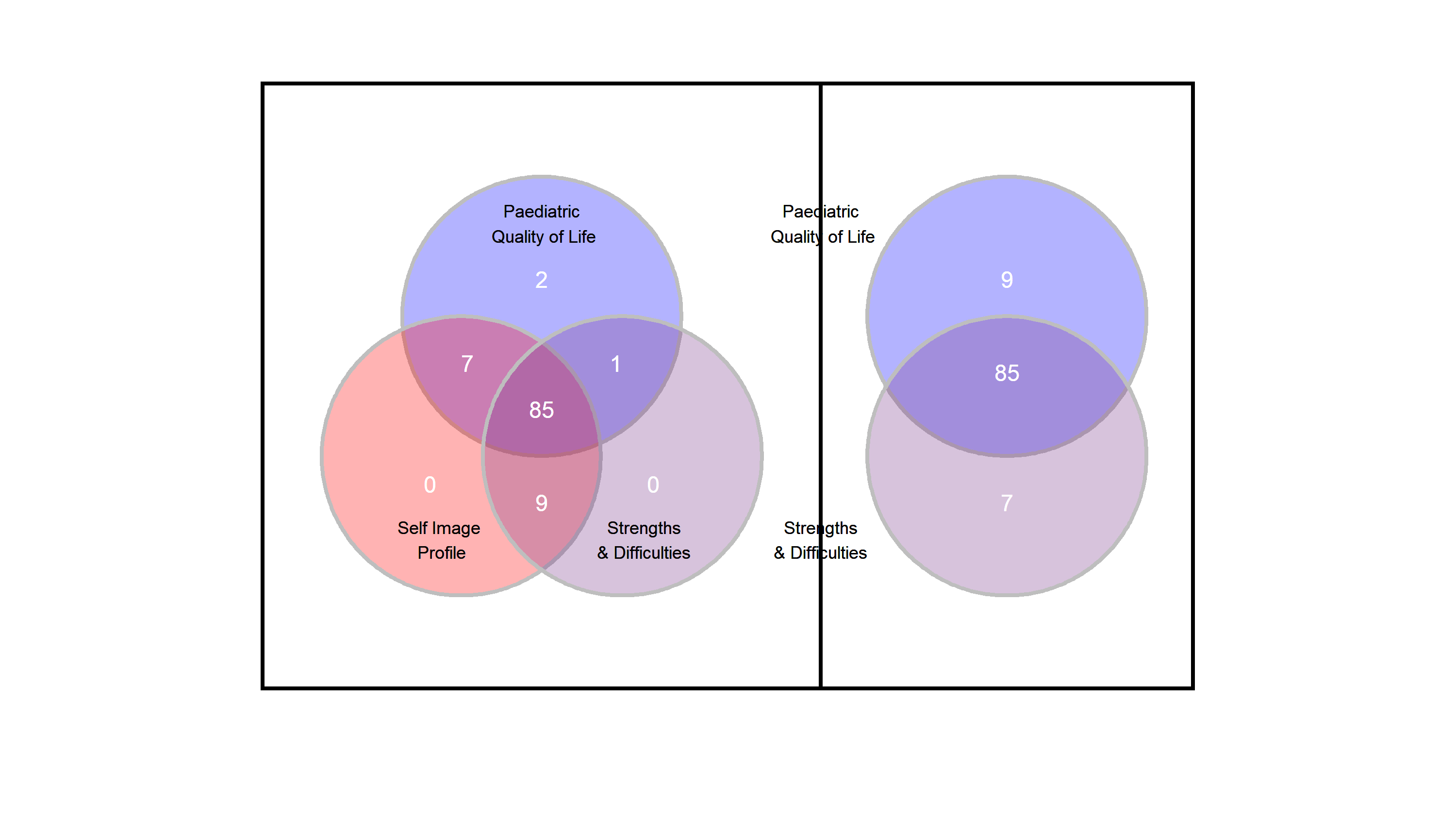 PedsQL Questionnaire results: Parents rate the QoL of their children with
CAH lower than the children themselves, both lower than healthy children
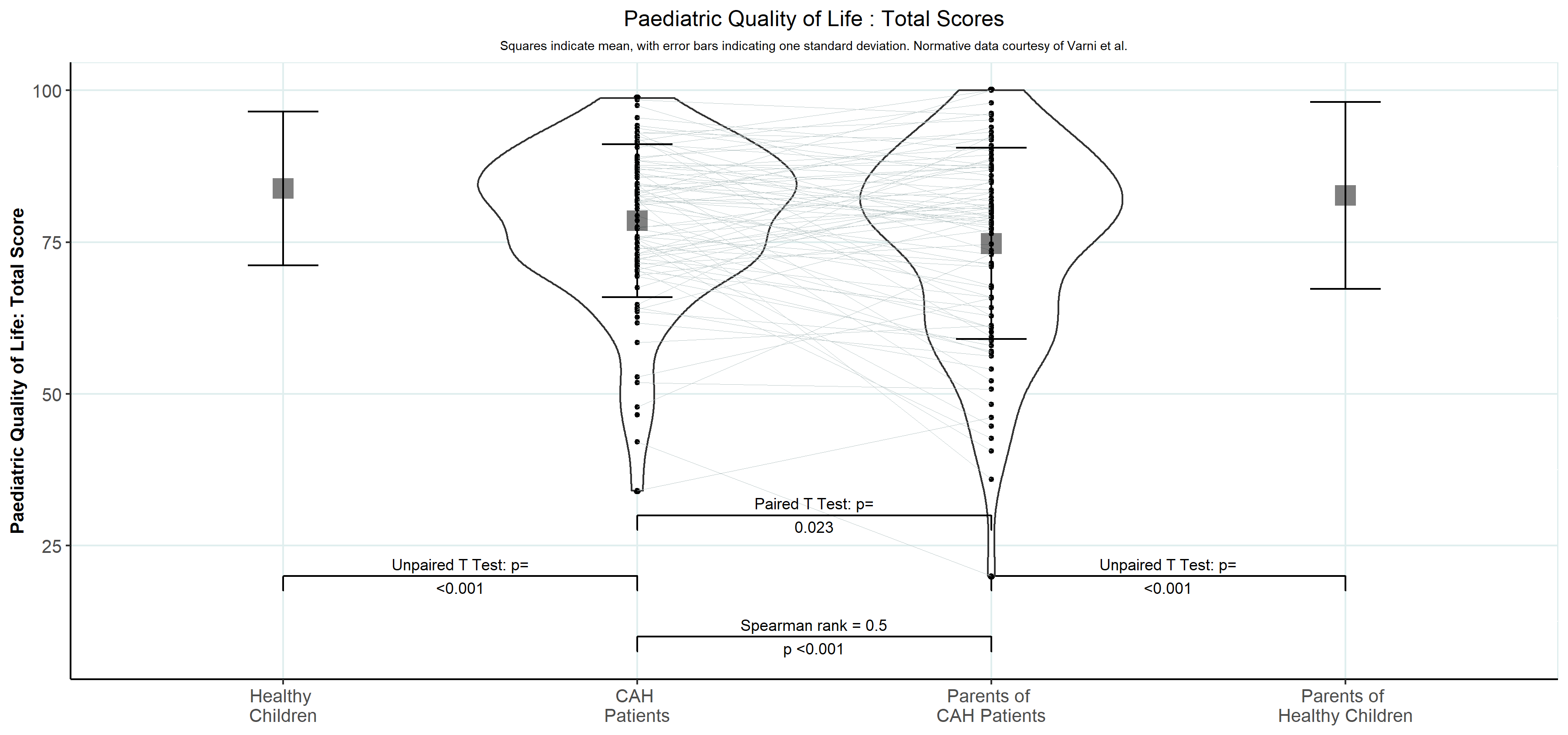 Conclusion
Parents report their children with CAH’s QoL worse than the children themselves 
15% of our cohort with CAH warranted psychological support by SDQ results 
More emotional problems with higher levels of androgen suppression as shown by two independent questionnaires in parents and patients (boys scoring healthier than girls)
Biochemical control within normal ranges did not predict emotional problems
Patients with very high levels of androgens (17-OHP, Androstenedione, Testosterone, 11-Ketotestosterone) reported fewer problems with their emotional QoL
Further research into QoL in CAH and optimal levels of biochemical control will further understanding
Post hoc regression analysis following Principal Component Analysis: 
As serum markers of control worsen, QoL in emotional domains improves
SDQ Questionnaire results: 15% of patients with CAH warranted 
Psychological support, in comparison to 10% in a healthy population
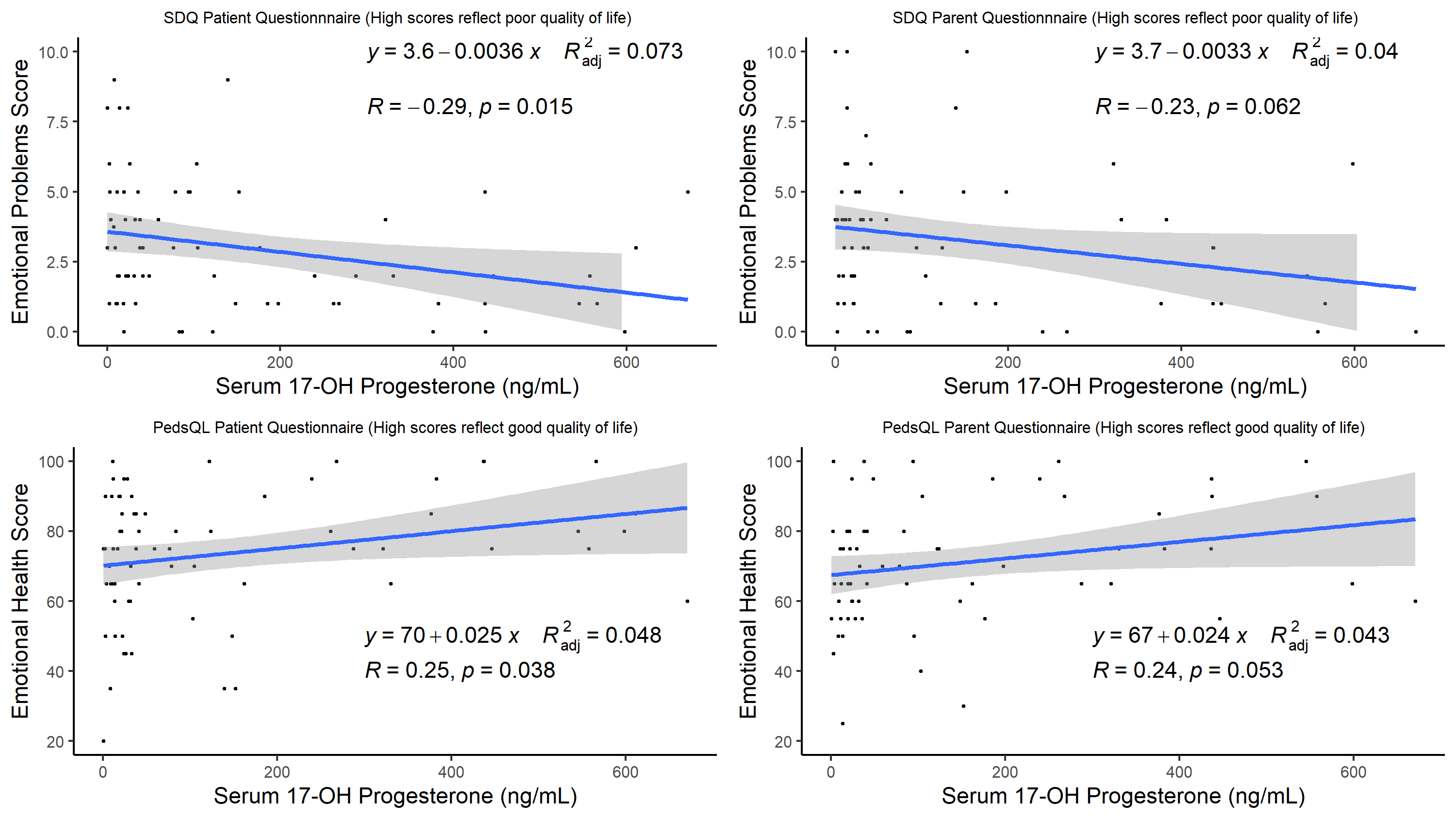 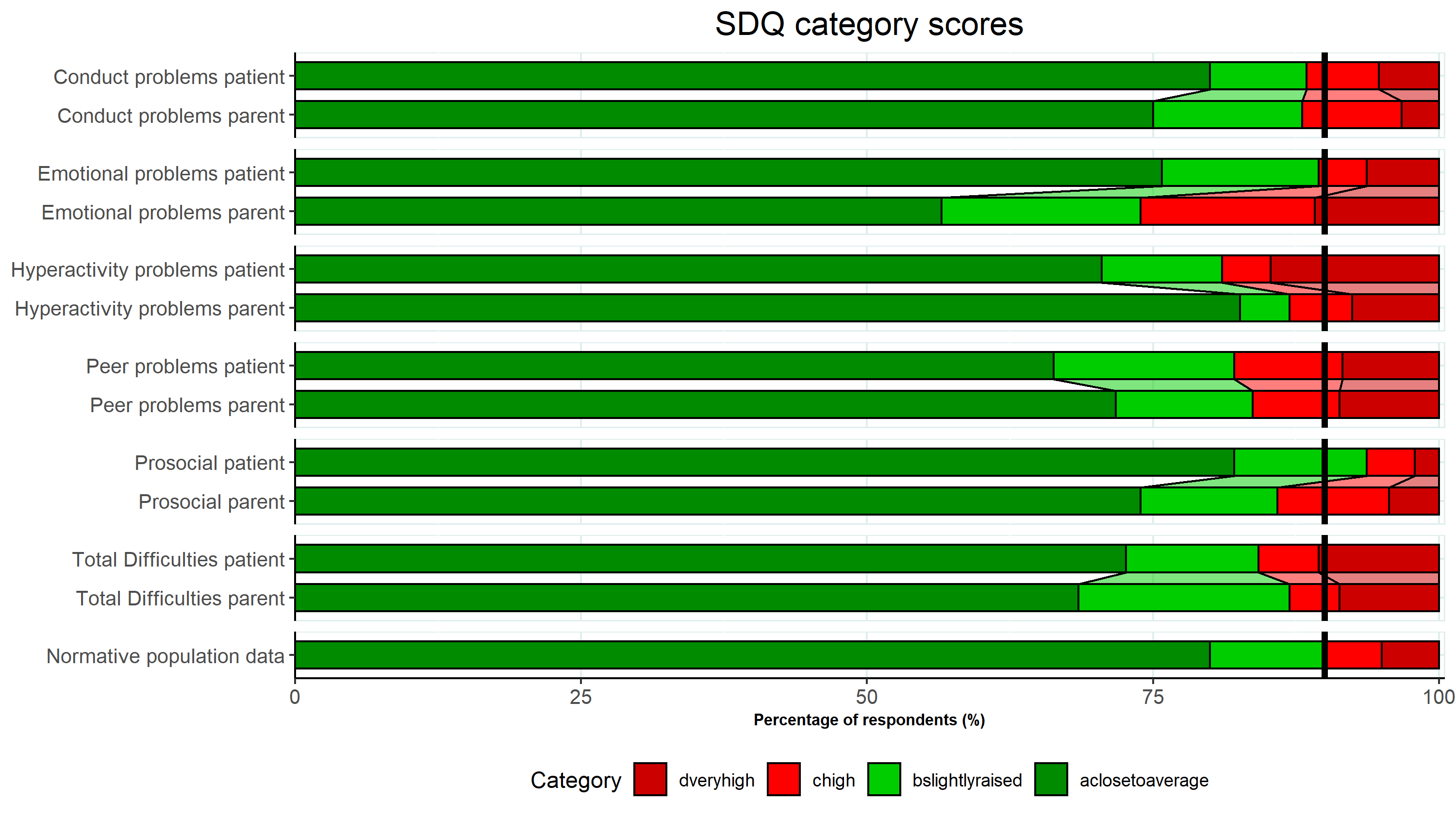 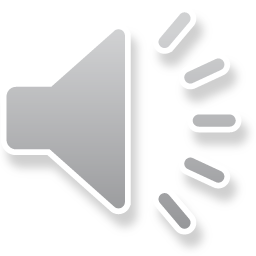